ΕΜΒΟΛΙΑΣΤΙΚΗ ΚΑΛΥΨΗ ΕΠΑΓΓΕΛΜΑΤΙΩΝ ΥΓΕΙΑΣ ΕΝΑΝΤΙ ΤΗΣ ΓΡΙΠΗΣ ΚΑΙ ΤΗΣ ΗΠΑΤΙΤΙΔΑΣ Β ΣΕ 4ΒΑΘΜΙΟ ΝΟΣΟΚΟΜΕΙΟ ΚΑΤΑ ΤΗΝ ΠΑΝΔΗΜΙΑ COVID-19
Ντίνος Χρήστος,  Ξυδέα – Κικεμένη Αναστασία
ΕΜΒΟΛΙΑΣΤΙΚΗ ΚΑΛΥΨΗ
ΕΜΒΟΛΙΟ ΗΠΑΤΙΤΙΔΑΣ Β
ΝΑΙ : 218  (66,9%)
ΌΧΙ :  105  (32,2%)
ΕΜΒΟΛΙΟ ΓΡΙΠΗΣ
ΝΑΙ : 151  (46,3%)
ΌΧΙ : 175  (53,7%)
ΛΟΓΟΙ ΕΜΒΟΛΙΑΣΜΟΥ:
84,1%--47,7%   Ατομική προστασία και προστασία συγγενών ασθενών  82,0%--73,0%
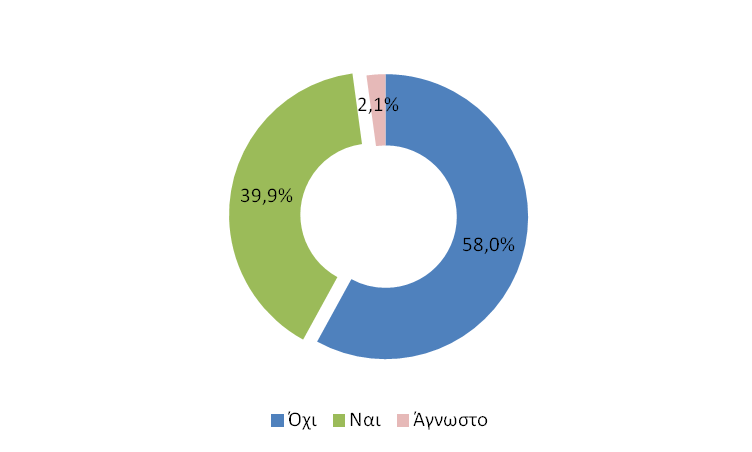 - Επηρέασε την απόφαση εμβολιασμού η πανδημία της νόσου Covid-19;.